Обобщение полученных
 знаний по разделу 
«Лексика»
«Кто быстрее» Замените устаревшие слова синонимами из второго столбика
Щеки, глаза, губы, лоб, говорит, палец, битва, парикмахер
Очи, чело, ланиты, уста, перст, баталия, глаголет, брадобрей
«Четвертое лишнее» (устно)  Найдите устаревшие слова.
Обувь: кеды, босоножки, ботфорты, кроссовки.

Одежда: пальто, плащ, шуба, кафтан.


Игры: шашки, бирюльки, шахматы, лото.
Прочитайте текст, Устраните речевые недочеты используя слова для справок (Ястреб – он – злодей – разбойник – хищник). Разобрать первое предложение по членам.
Летит по задворкам ястреб. Старый воробей заметил ястреба и следит за ним. Ястреб все ближе и ближе. Зачирикал громко и тревожно воробей, все его друзья скрылись, а ястреб остался ни с чем.
В чем ошибся художник?
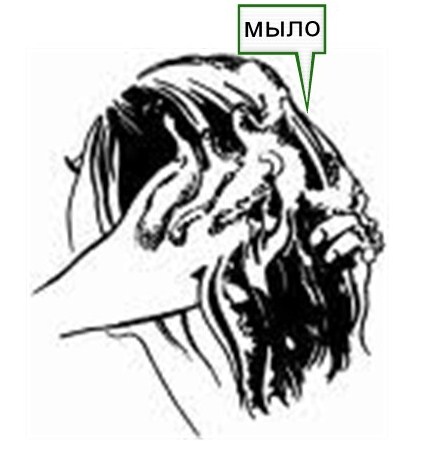 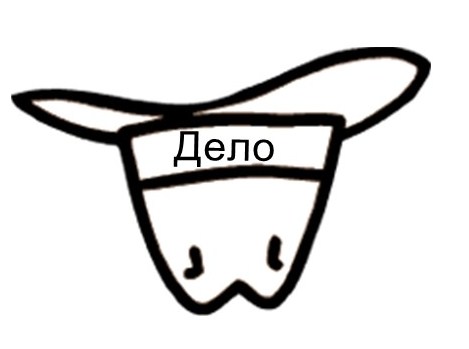 Д/З Упр. 857 или 860.
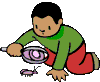